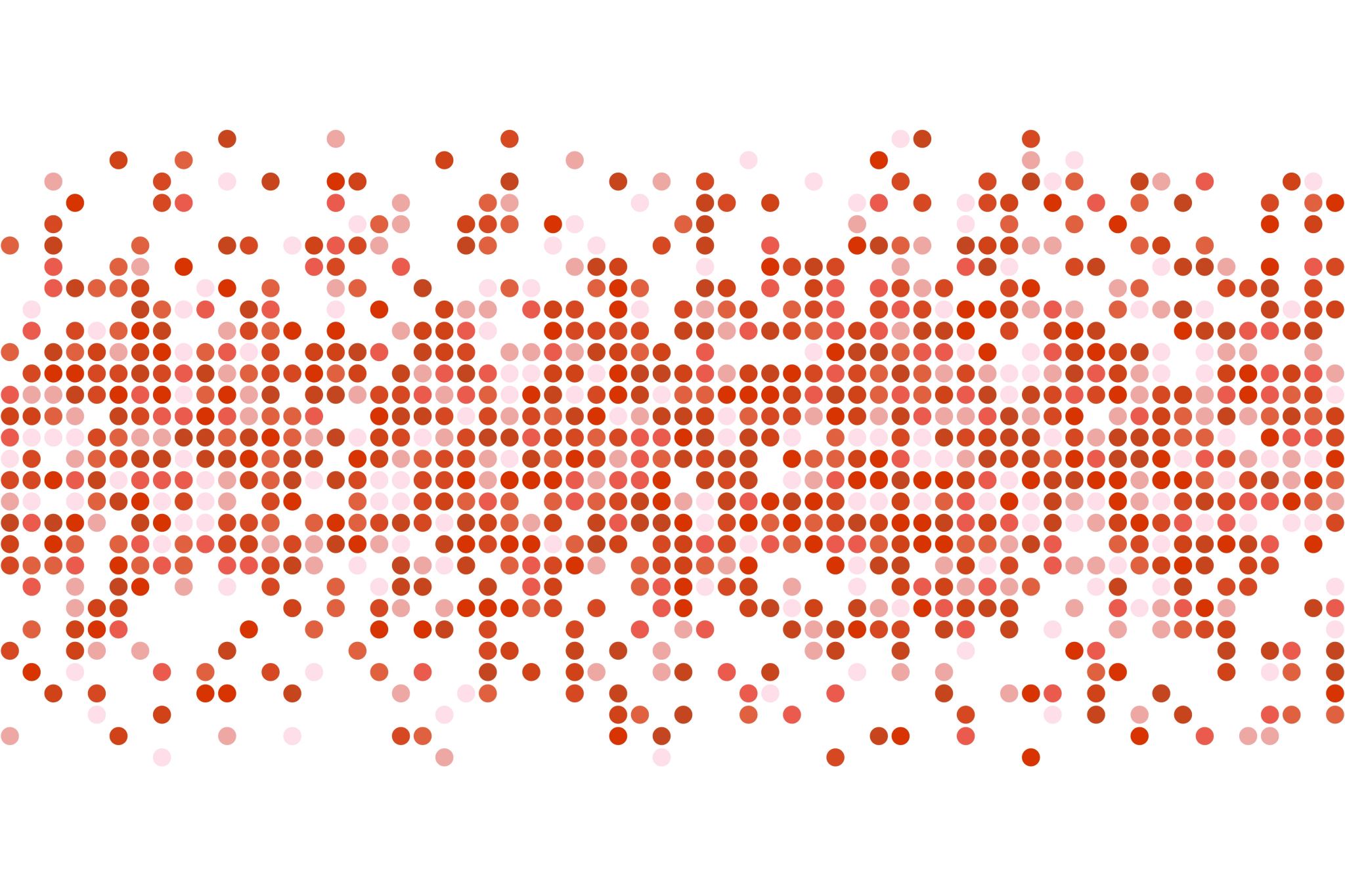 ODBOJKA
POVEZAVE:
https://www.youtube.com/watch?v=OWCkPbzq81g 
https://www.youtube.com/watch?v=33sWyhjhacM
ZGODOVINA
Američan William G. Morgan, učitelj športne vzgoje na gimnaziji v ZDA, je konec 19. stol. začel razvijati športno igro, ki ji danes pravimo odbojka. Je izumitelj odbojke, čeprav je na začetku to igro, ki je imela nekatere značilnosti tenisa in košarke, poimenoval »Mintonette«. Po številnih predstavitvah je Morgan leta 1896 skupaj s prijateljema spisal prva pravila. Le-ta so se ves čas spreminjala in odbojka je vse bolj dobivala obliko igre, ki jo poznamo danes.
IGRIŠČE
. Igralno področje obsega igrišče in prosto cono okoli igrišča. Igrišče je pravokotnik v zmeri 18 x 9 m, obkrožen s simetrično pravokotno prosto cono, ki je široka najmanj 3 m (državna liga). Najmanj 7 m nad igralnim področjem ne sme biti ovir. 
prednji del vsake polovice igrišča omejuje os središčne črte in črta napada 3 m od te osi (vključno z njeno širino). 
Prostor za serviranje se razteza za zadnjo 9 m črto. Ob straneh je omejeno z dvema kratkima, 20 cm črtama. V globino sega prostor za serviranja do konca proste cone. 
Prostor za menjave je omejen z navideznim podaljškom obeh napadalnih črt vse do zapisnikarjeve mize. 
Prostor za ogrevanje, v izmeri 3 x 3 m, je izven proste cone v vogalih na strani klopi za rezervne igralce. 
Najnižja temperatura ne sme biti nižja od 16C in višja od 25C. 
Osvetljenost igralnega področja izmerjenega en meter nad igralno površino, mora biti 1000 do 1500 luxov.
IGRIŠČE
MREŽA
1. Mreža dolga 9,5 m in široka 1 m, kadar visi napeta vertikalno nad osjo središčne črte. Izdelana je iz 10 cm črnih mrežastih kvadratov. Na vrhu je horizontalen, bel trak, širok 5 cm. Nad vsako stransko črto sta navpično pritrjena dva bela, 5 cm široka trakova, ki sta sestavni del mreže. 
Antena je prožna palica, dolga 1,8 m in s premerom 10 mm. Narejena je iz steklenih vlaken. Dve anteni sta pritrjeni na zunanjem robu vsakega stranskega traku . Zgornjih 80 cm vsake antene sega nad mrežo in so označeni z 10 cm pasovi v kontrastnih barvah. Anteni veljata za del mreže in ob straneh omejujeta prostor prehajanja žoge 
Višina mreže je 2,43 m za moške in 2,24 za ženske. 
V osnovni šoli je višina za starejše dečke 2,20 m, za starejše deklice 2,10 m, za mlajše dečke in deklice pa 2,10 m. Višina se meri na sredini igrišča z merilno palico. Skrajna konca mreže morata biti enako visoko od igralne površine in ne smeta presegati uradne višine za več kot 2 cm.
Žoga mora biti okrogla, izdelana iz prožnega usnja z notranjim delom iz gume. Barva mora biti enotna in svetla, obseg je od 65 – 67 cm in težka od 260 do 280 gramov. Vse žoge, uporabljene na tekmi, morajo imeti enake značilnosti, kar zadeva obseg, težo, tlak, vrsto,... Vedno je treba uporabljati tri žoge.
ŽOGA
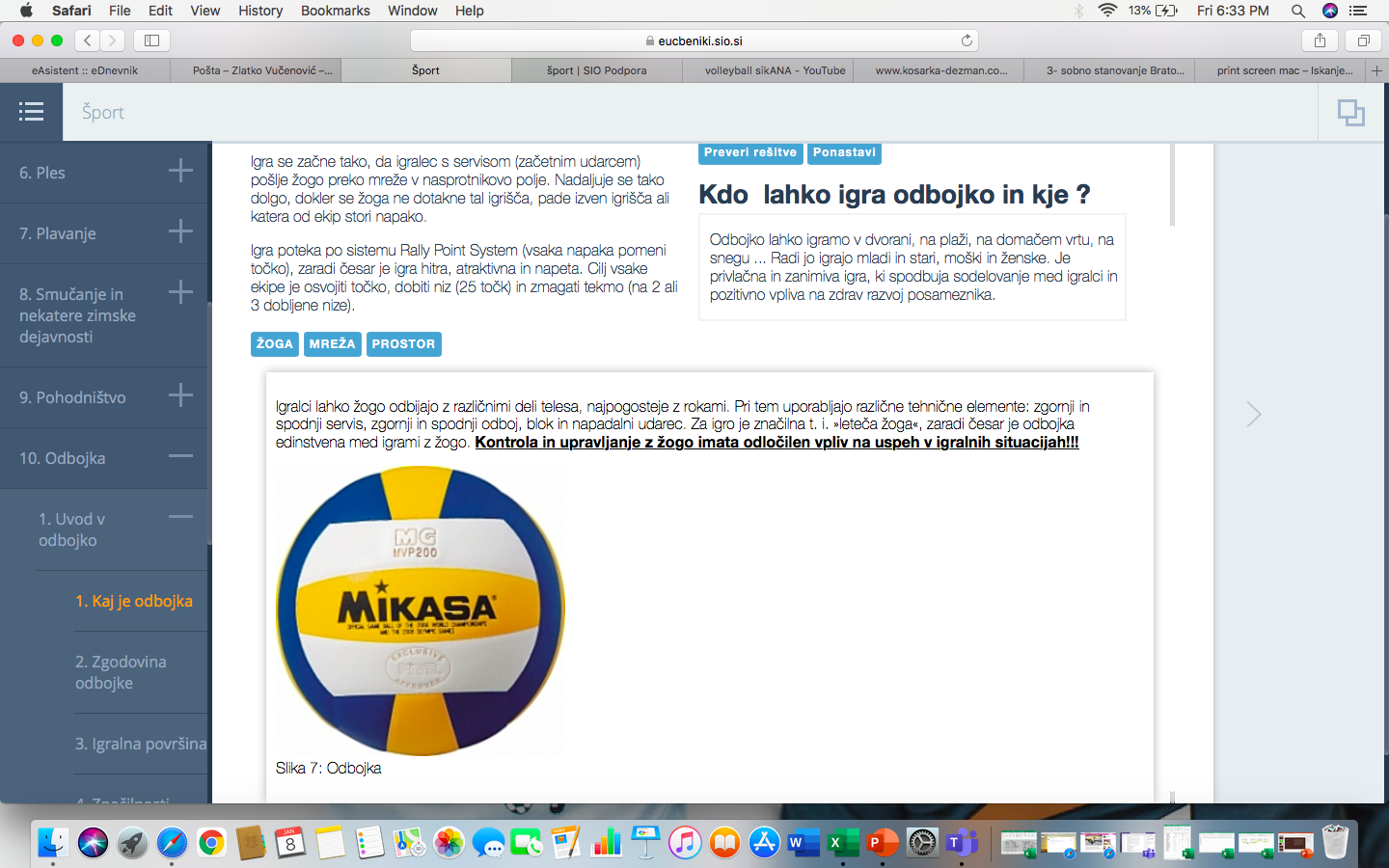 EKIPA
EKIPA
V ekipi je lahko največ 12 igralcev in po en trener, pomočnik trenerja, maser in zdravnik. V tekmi lahko sodelujejo le igralci, vpisani v zapisnik. Potem, ko kapetan in trener že podpišeta zapisnik, prijavljenih igralcev ni mogoče več zamenjati. 
Kapetan mora biti posebej označen v zapisniku in se prepozna po traku 8 x 2 cm v drugi barvi od majice, s katerim je podčrtana številka na njegovih prsih. Kadar kapetan ni na igrišču, določi trener ali sam kapetan drugega igralca, ki nastopa kot kapetan ekipe. 
LIBERO???
ekipa
Kapetan pred vsako tekmo podpiše zapisnik in zastopa svoje moštvo pri žrebu. Samo takrat, ko je žoga izven igre, je kapetanu dovoljeno govoriti s sodniki Ob koncu tekme se kapetan ekipe zahvali sodnikom in podpiše zapisnik ter s tem overi izid. 
Trener pred tekmo evidentira in preveri imena in številke svojih igralcev v zapisniku in ga potem podpiše. Pred vsakim nizom da zapisnikarju ali drugemu sodniku natančno izpolnjen in podpisan list s postavo. Med trajanjem tekme mora trener sedeti na klopi za svoje moštvo najbliže zapisnikarju. Med tekmo lahko daje trener, kot tudi drugi člani ekipe, navodila igralcem na igrišču, vendar mora pri tem sedeti na klopi ali biti na prostoru za ogrevanje, da ne bi motil ali zadrževal tekme.
EKIPA
Klopi za igralce so nameščene poleg zapisnikarjeve mize, izven proste cone. Igralci, ki ne sodelujejo v igri, morajo sedeti na klopi za igralce ali ostati na prostoru za ogrevanje na svoji strani igrišča. Igralci, ki ne igrajo, se lahko ogrevajo brez žog v prostoru za ogrevanje. V intervalih med nizih lahko igralci v prosti coni uporabljajo tudi žoge.
TOČKA, NIZ IN ZMAGOVALEC TEKME
V tekmi zmaga tista ekipa, ki dobi tri (ali dva) niza. V primeru neodločenega izida 2:2 v nizih se igra odločilni 5. niz. V osnovni šoli pa igramo na dva dobljena niza. 
Niz dobi tista ekipa, ki prva doseže 25 točk z najmanj 2 točkama prednosti. V primeru neodločenega izida pri 24:24 se igra nadaljuje, dokler katera od ekip ne doseže prednosti dveh točk (26:24, 27:25). Igra se po sistemu: za vsako napako točka (tei break). V odločilnem, 5. (ali 3.) nizu, se v primeru izenačenja na 14:14, igra nadaljuje, dokler ni dosežena prednost dveh točk.
TOČKA, NIZ IN ZMAGOVALEC TEKME
Kadar ekipa zapravi servis ali ne uspe vrniti žoge oziroma naredi kakšno drugo napako, dobi žogo nasprotna ekipa, z eno izmed naslednjih posledic: 
	a) če je imela servis nasprotna ekipa, dobi točko in nadaljuje s serviranjem; 
	b) če je nasprotna ekipa sprejemala servis, dobi pravico do izvajanja servisa in osvojitvijo točke; 
	c) v vsakem nizu osvoji ekipa točko vsakič, ko z začetnim udarcem osvoji točko in nadaljuje z 	izvajanjem začetnega udarca in ko ekipa, ki sprejema začetni udarec, dobi pravico do začetnega 	udarca in osvoji še točko. 
Ekipa lahko igra samo s 6 igralci, če je igralcev 5 ali manj se tekma prekine
Začetek igre
Žreb se izvede 15 minut pred pričetkom tekme. Pred ogrevanjem izvede prvi sodnik žrebanje v prisotnosti obeh kapetanov. Zmagovalec v žrebu izbere: 
	a) pravico do začetnega udarca oziroma sprejem začetnega udarca ali pa 	stran igrišča, 
	b) poraženec žreba vzame preostalo alternativo.
POSTAVE EKIP, POSTAVITVE IN KROŽENJE IGRALCEV
Pred začetkom vsakega niza morajo trenerji predstaviti začetno postavo svojih igralcev na posebnem obrazcu. Igralci, ki niso v začetni postavi, so v tem nizu rezervni igralci. Potem, ko je obrazec s postavo že oddan, niso dovoljene nobene spremembe v postavi. Če pride do odstopanja med prijavljeno in dejansko postavitvijo igralcev, se mora napaka odpraviti. Kroženje igralcev mora potekati ves niz po redu, ki ga določa začetna postava.
POSTAVE EKIP, POSTAVITVE IN KROŽENJE IGRALCEV
V trenutku, ko igralec, ki izvaja začetni udarec, udari po žogi, morata biti ekipi vsaka znotraj svojega polja (z izjemo izvajalca začetnega udarca) v dveh vrstah s po tremi igralci. Vrsti sta lahko prelomljeni. Trije igralci ob mreži so igralci v sprednji liniji. Ostali trije igralci so v zadnji liniji. Vsak igralec iz zadnje linije mora biti postavljen dlje od mreže kot ustrezni  igralec prve linije. Položaj igralcev določa in nadzoruje položaj njihovih nog, ki se dotikajo tal na naslednji način: 
	a) vsak igralec sprednje vrste mora imeti vsaj del stopala bliže središčni črti, kot so 	stopala 	ustreznega soigralca iz zadnje vrste in 
	b) vsak igralec na desni (levi) strani mora imeti vsaj del svojega stopala bliže desni 	(levi) stranski 	črti, kot so stopala srednjega igralca iz njegove vrste. Ko je žoga s 	servisom poslana v igro, se smejo igralci premikati naokrog in zavzeti 	katerokoli pozicijo na svojem polju in v prosti coni.
POSTAVE EKIP, POSTAVITVE IN KROŽENJE IGRALCEV
Ko dobi ekipa, ki je sprejemala servis, pravico do servisa, morajo njeni igralci zakrožiti za eno pozicijo v smeri urinega kazalca. 
Igralci neke ekipe naredijo napako, če niso na svoji pravi poziciji v trenutku, ko igralec, ki izvaja servis, udari po žogi. Če igralec, ki izvaja servis, zagreši napako v trenutku, ko udari po žogi, njegova napaka prevlada nad morebitno pozicijsko napako in se kaznuje z odvzemom servisa. Če se servis izkaže za napačnega po udarcu po žogi, se kaznuje pozicijska napaka. Pozicijska napaka ima naslednje posledice: napaka se kaznuje z odvzemom žoge in igralci se morajo vrniti na pravilne pozicije. 
Do napake pri kroženju pride, kadar servis ni izveden v skladu z redom kroženja. Zapisnikar mora določiti, v katerem trenutku je bila napaka natančno storjena. Vse točke, ki jih je ekipa, ki je zagrešila napako, osvojila po tem je treba razveljaviti.
Igralne Cone
MENJAVA IGRALCEV
Menjava igralcev je dejanje, s katerim sodnika dovolita igralcu zapustiti igrišče, hkrati pa dovolita vstop drugemu igralcu, ki igra na njegovem mestu. Dovoljenih je največ šest menjav igralcev v nizu. Hkrati se sme zamenjati enega ali več igralcev. Igralec iz začetne postave sme zapustiti igro in se zopet vrniti, a le enkrat v nizu in to samo na svojo prvotno pozicijo v postavi. Rezervni igralec sme vstopiti v igro le enkrat v nizu namesto igralca iz začetne postave, zamenja pa ga lahko samo isti igralec. 
Poškodovanega igralca, ki ne more več igrati, naj bi zamenjal drug igralec po rednem postopku. Če to ni možno, ima ekipa pravico do izredne menjave. 
Izključen ali diskvalificiran igralec mora biti zamenjan po rednem postopku. Če to ni možno, se ekipo razglasi za nepopolno in izgubi niz ali tekmo. 
Menjava igralca je neveljavna, če presega omejitve, navedene v prejšnjih točkah. Kadar ekipa izvede neveljavno menjavo in se tekma nadaljuje, je treba uporabiti naslednji postopek: napaka se kaznuje z odvzemom žoge, zamenjava se popravi in točke, ki jih je dosegla ekipa z napačno menjavo od trenutka storjene napake, se razveljavijo. Nasprotna ekipa zadrži osvojene točke.
AKCIJE V IGRI
Žoga je v igri od trenutka, ko udari po njej izvajalec servisa. Dovoljenje za izvedbo servisa da prvi sodnik s piskom in znakom z roko. 
Žoga je izven igre v trenutku, ko je bila storjena napaka v igri in je prvi sodnik zapiskal zaradi napake. 
Žoga je v igrišču, kadar se dotakne tal igrišča vključno z mejnimi črtami. 
Žoga je iz igrišča, kadar: 
	- je del žoge, ki se dotakne tal, popolnoma izven njenih črt; 
	- se dotakne predmeta izven igrišča, stropa ali osebe, ki ni v igri; 
	- se dotakne anten, vrvi, drogov ali same mreže izven antene ali stranskih trakov, potuje v 	celoti preko navpične ravnine mreže, povsem ali le delno izven prostora, kjer je prečkanje 	mreže dovoljeno
IGRANJE Z ŽOGO
Vsaka ekipa ima pravico do največ treh odbojev (poleg blokiranja), da vrne žogo preko mreže. Odboji na strani ekipe vključujejo ne le namerne igralčeve podaje, ampak tudi nenamerne dotike z žogo. Igralec se ne sme dvakrat zapored dotakniti žoge (razen pri blokiranju). 
Žoge se lahko istočasno dotakneta dva ali več igralcev. Kadar se dva (trije) soigralca/i istočasno dotakneta/jo žoge, se to šteje kot dva (tri) dotika/i (razen pri blokiranju). Če sežeta/jo po žogi dva (trije) soigralca/i, dotakne pa se je le eden, se šteje en dotik. Če se igralci zaletijo drug v drugega, ni napake. Če pride do hkratnih dotikov obeh nasprotnikov nad mrežo in žoga ostane v igri, ima ekipa, ki prejme žogo, pravico do nadaljnjih treh odbojev. Če pade takšna žoga iz igrišča, je to napake ekipe na nasprotni strani. Če istočasni dotiki obeh nasprotnikov privedejo do zadržane žoge, je to obojestranska napaka in igra se ponovi.
IGRANJE Z ŽOGO
Znotraj igralnega področja igralcu ni dovoljeno sprejeti pomoči od soigralca ali katere koli konstrukcije ali predmeta, da bi dosegel žogo. Vendar pa igralca, ki je na tem, da bo storil napako (dotik mreže ali prestop), sme zaustaviti ali zadržati soigralec 
Žoge se je dovoljeno dotakniti s katerim koli delom telesa. Žogo je treba odbiti čisto in brez zadržanja (dviganja, nošenja ali metanja). Odbije se lahko v katero koli smer. Žoga se sme dotakniti različnih delov telesa, pod pogojem, da so bili dotiki istočasni. Poznamo pa dve izjemi: 
	a) pri blokiranju lahko pride do zaporednih dotikov z žogo enega ali več igralcev v bloku, pod pogojem, da se to zgodi med eno samo akcijo in 
	b) ob prvem dotiku žoge na strani ekipe, če to ni bil zgornji odboj (podaja), se sme žoga dotakniti različnih delov telesa zapored, vendar pod 	pogojem, da pride do dotikov v eni akciji. 
Napake pri igranju z žogo so: štirje odboji, pomoč pri odboju, zadržana žoga in dvojni dotik.
IGRANJE Z ŽOGO
Začetni udarec (servis) (https://www.youtube.com/watch?v=SnG7XJDunzs)
Sprejem (zgornji odboj in spodnji odboj) (https://www.youtube.com/watch?v=v77BEawqIWE  (https://www.youtube.com/watch?v=siDVtYyRG_M)
Podaja (https://www.youtube.com/watch?v=GX49gLs6piU) 
Napadalni udarec (https://www.youtube.com/watch?v=tSJjxbdXxsE)
Blok (https://www.youtube.com/watch?v=30IxcOsUXGM)
INTERVALI MED NIZI IN ZAMENJAVE POLJA
Vsi intervali med nizi, vključno s tistimi med četrtim in petim nizom, trajajo 3 minute. V tem času se opravi zamenjava polja in vpiše postava obeh ekip v zapisnik. 
Po vsakem nizu ekipi zamenjata polji, izjema je le odločilni niz. Ostali člani ekipe zamenjajo klopi. Potem, ko ena izmed ekip v odločilnem nizu doseže 8 točk, moštvi brez zavlačevanja zamenjata polji, razmestitev igralcev pa ostane ista. Če zamenjava ni bila opravljena pravočasno (po doseženi osmi točki), jo je treba izpeljati takoj, ko se napaka opazi. Izid ostane isti, kot ob času zamenjave.
Hvala za pozornost